04.04.217r.Warsztaty teatralnez P. Zbigniewem Kozłowskim
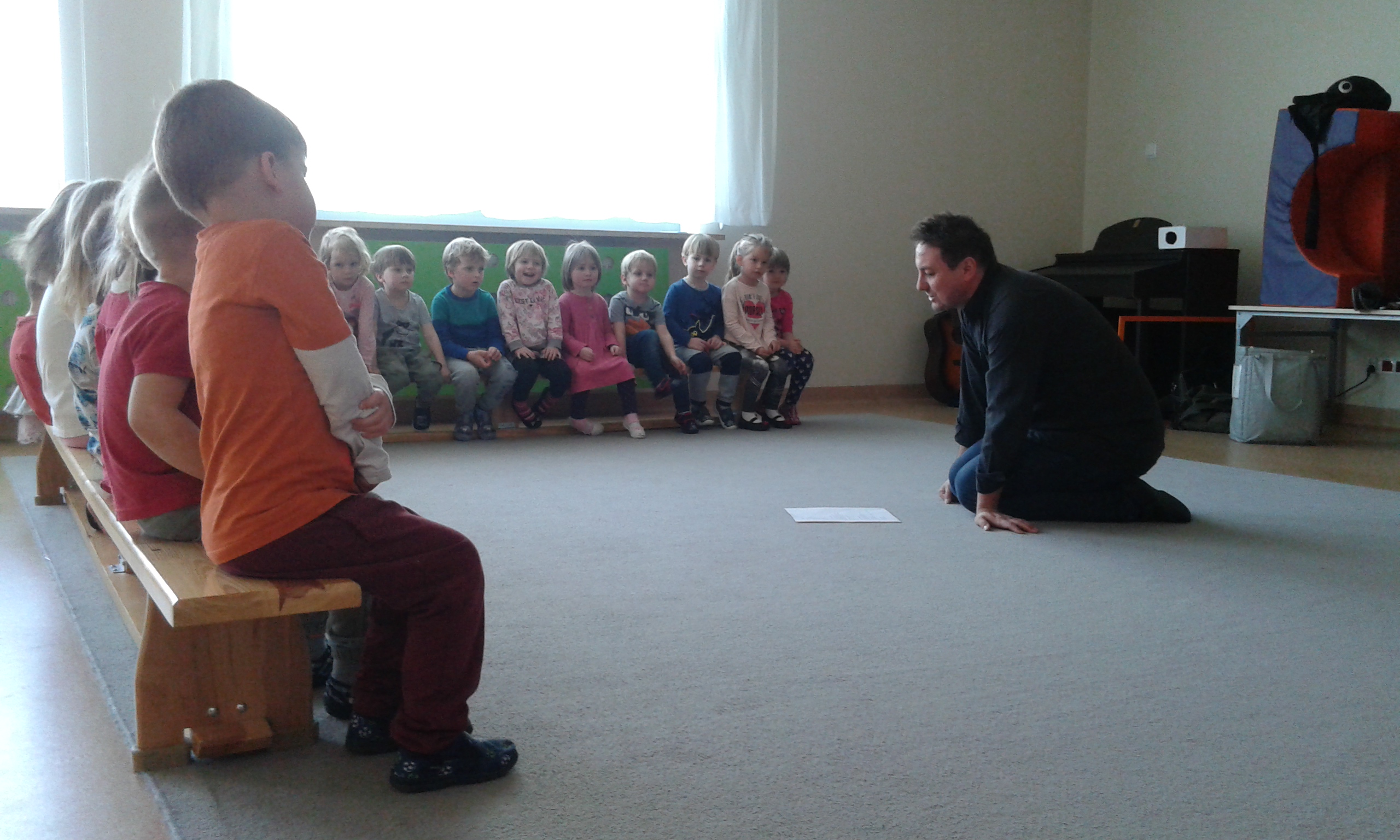 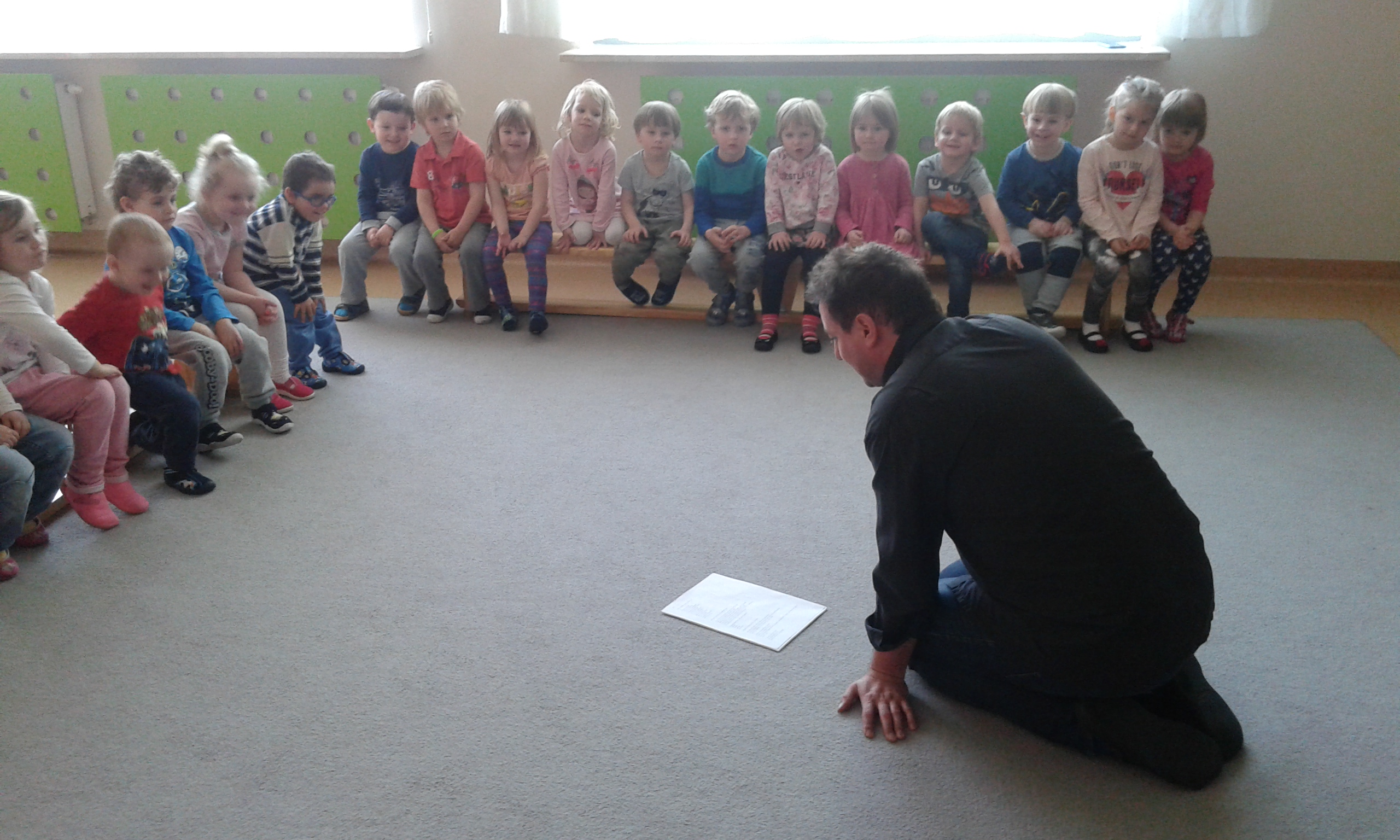 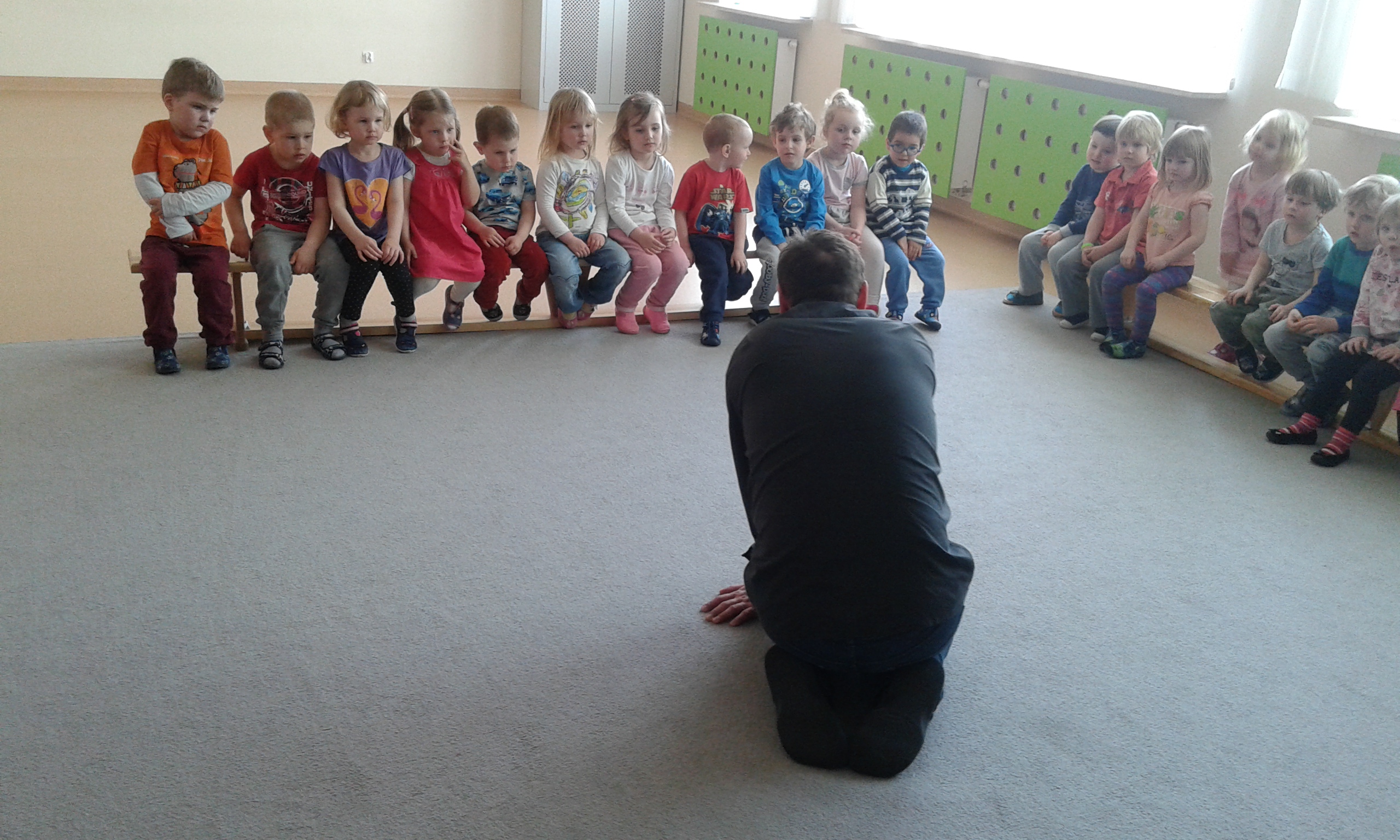 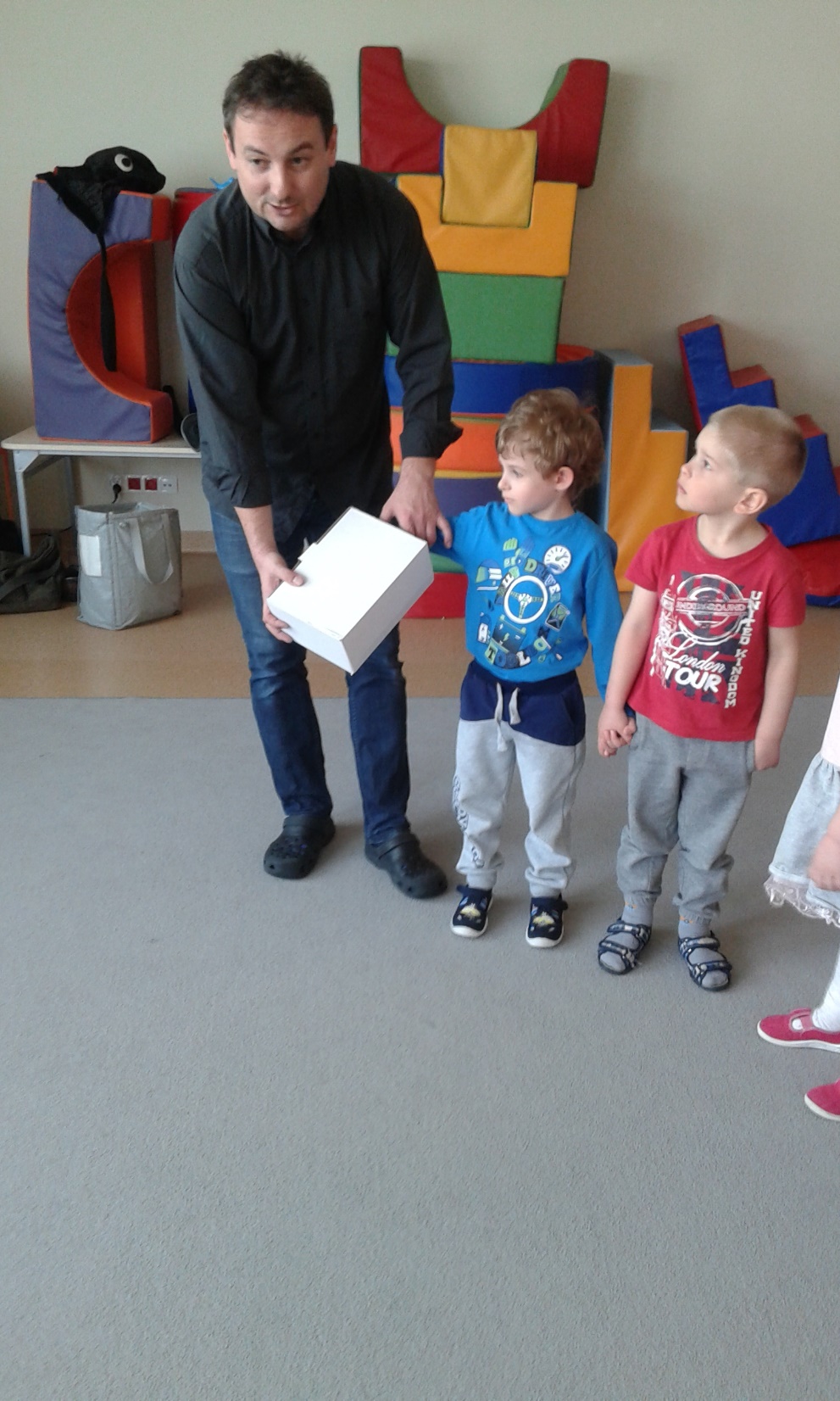 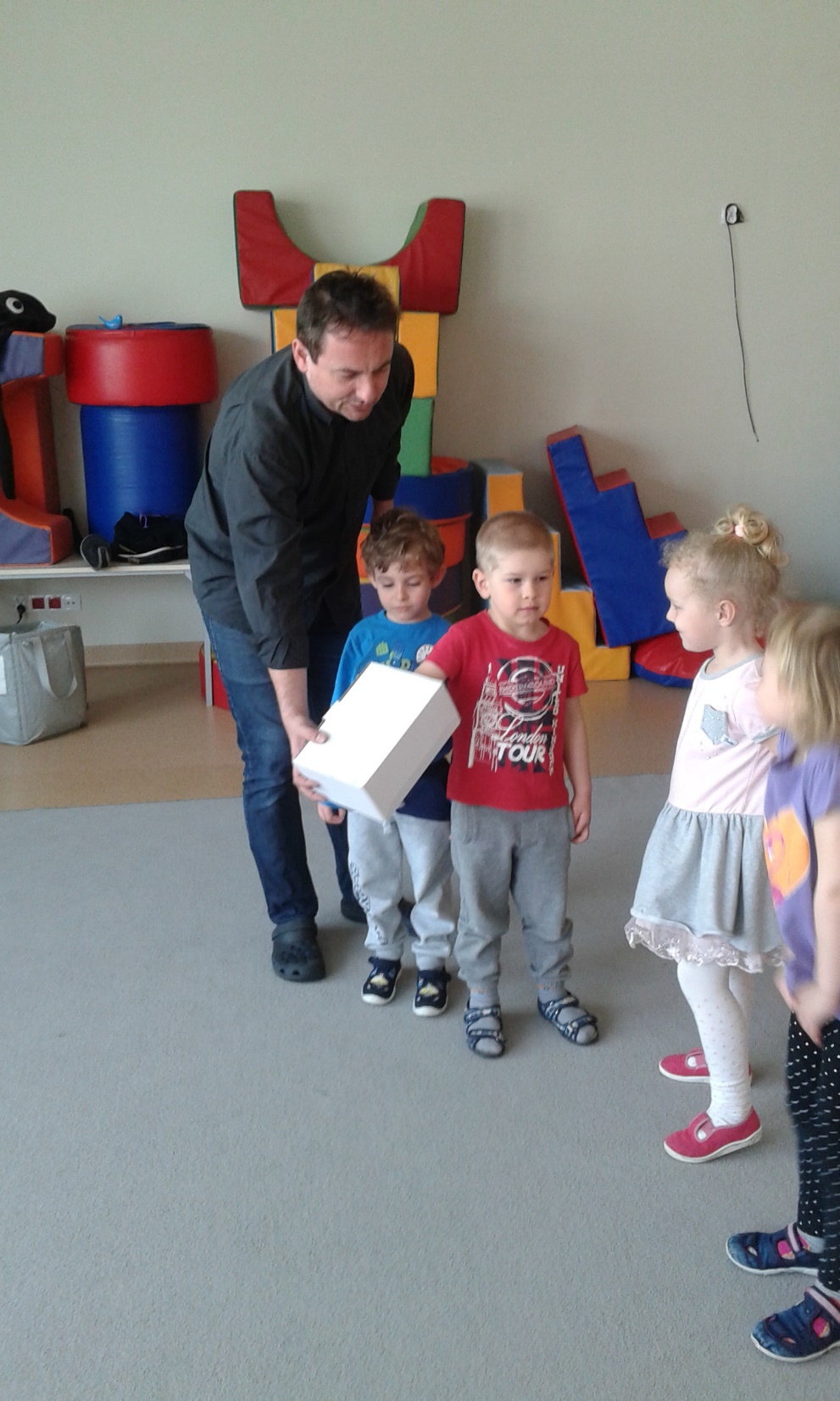 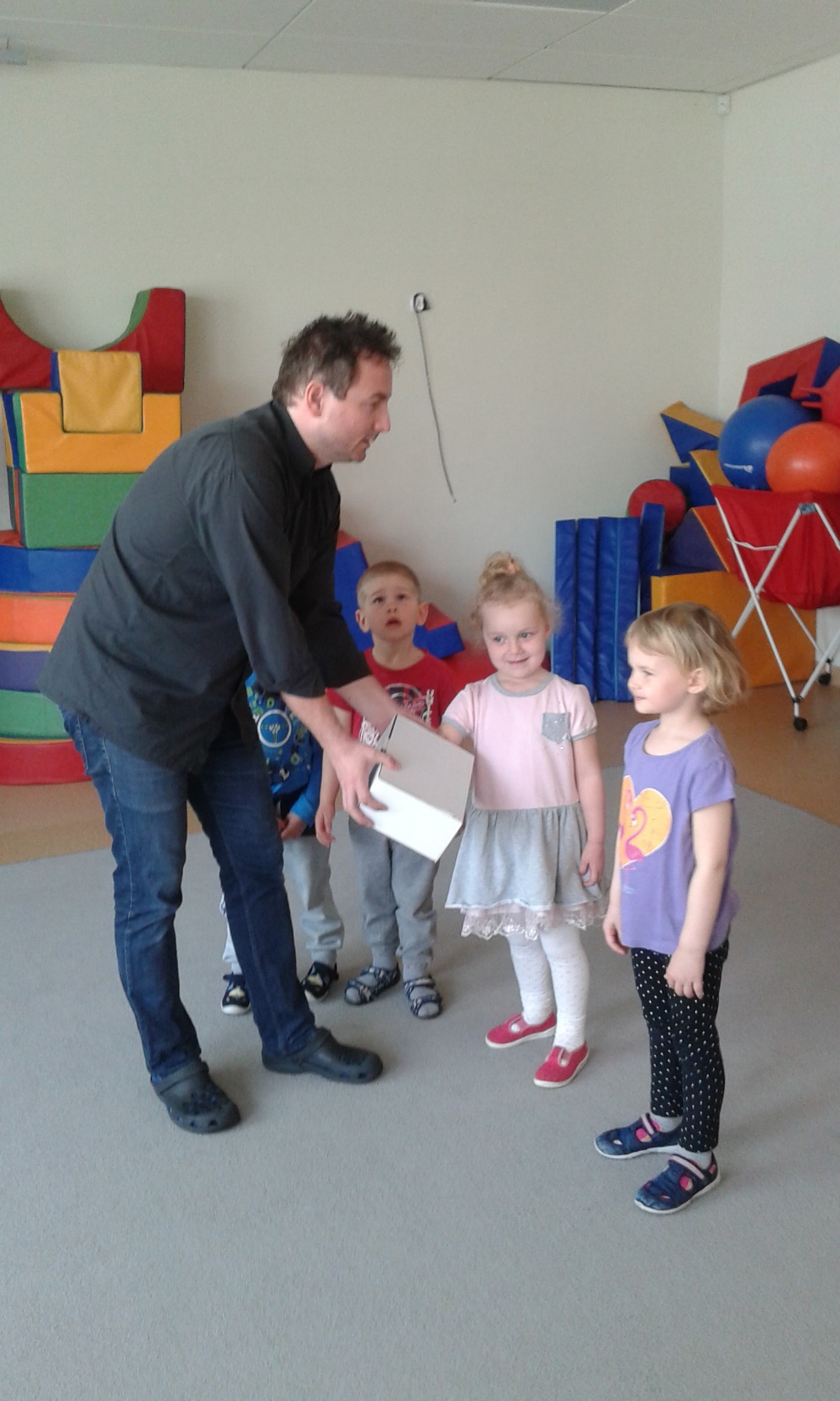 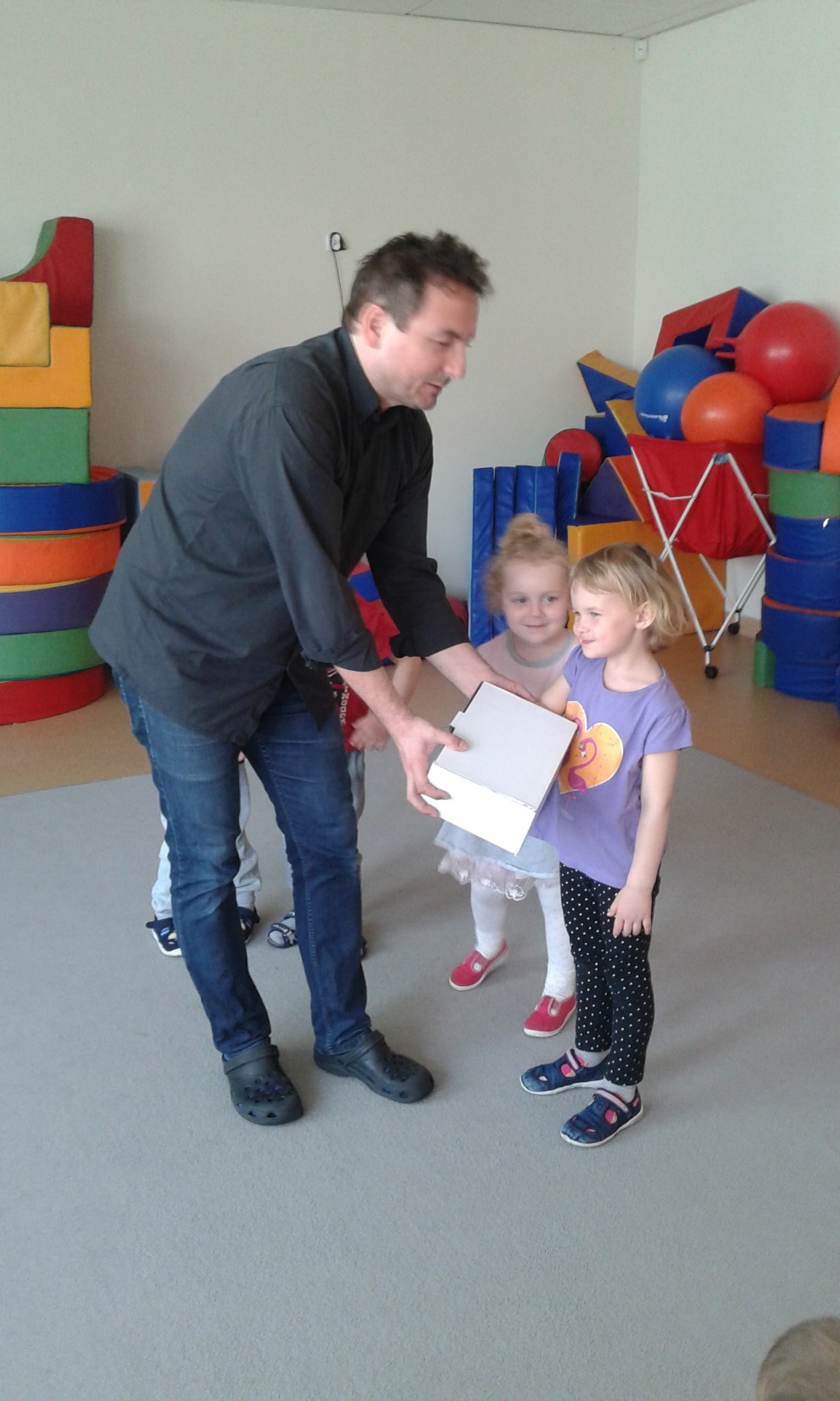 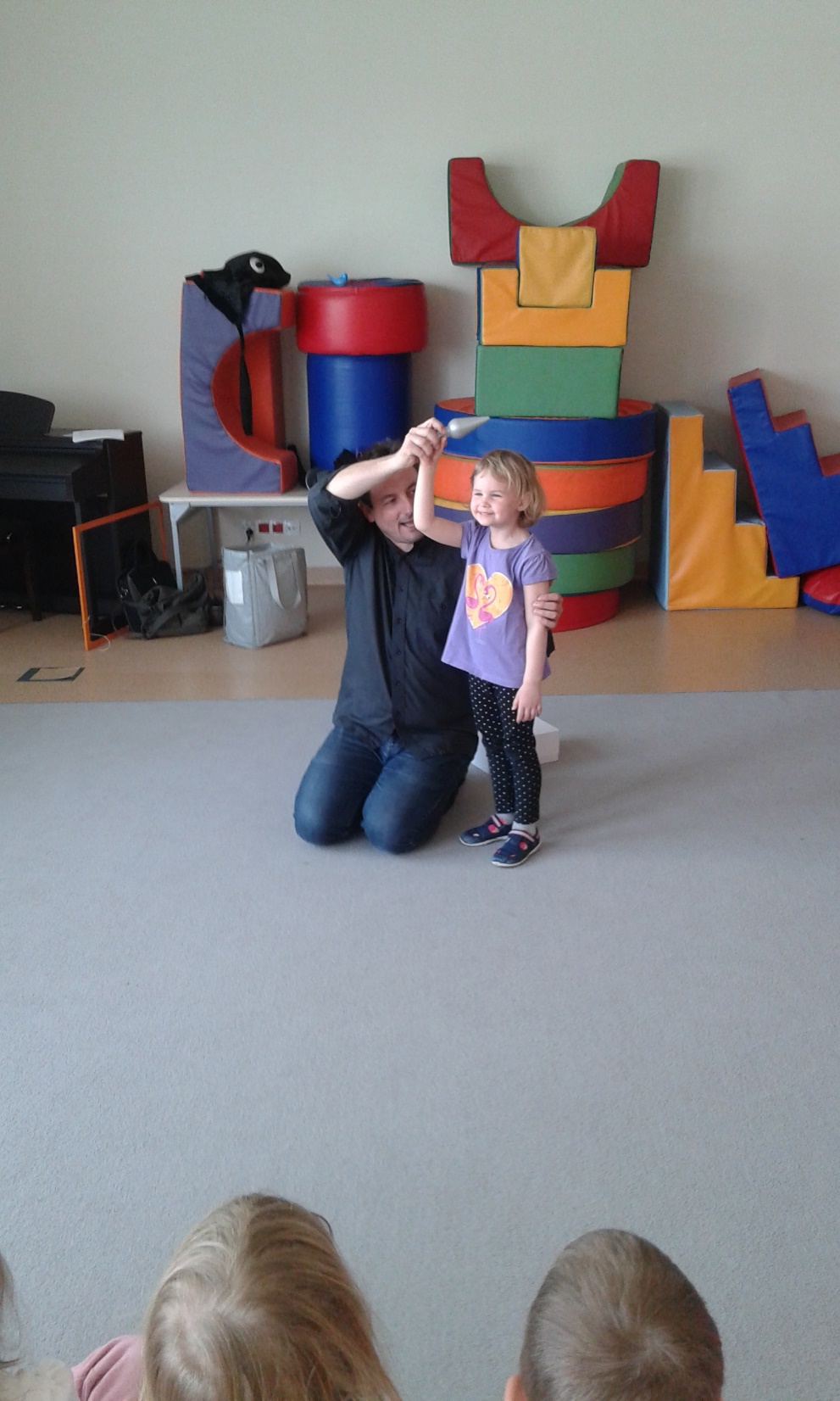 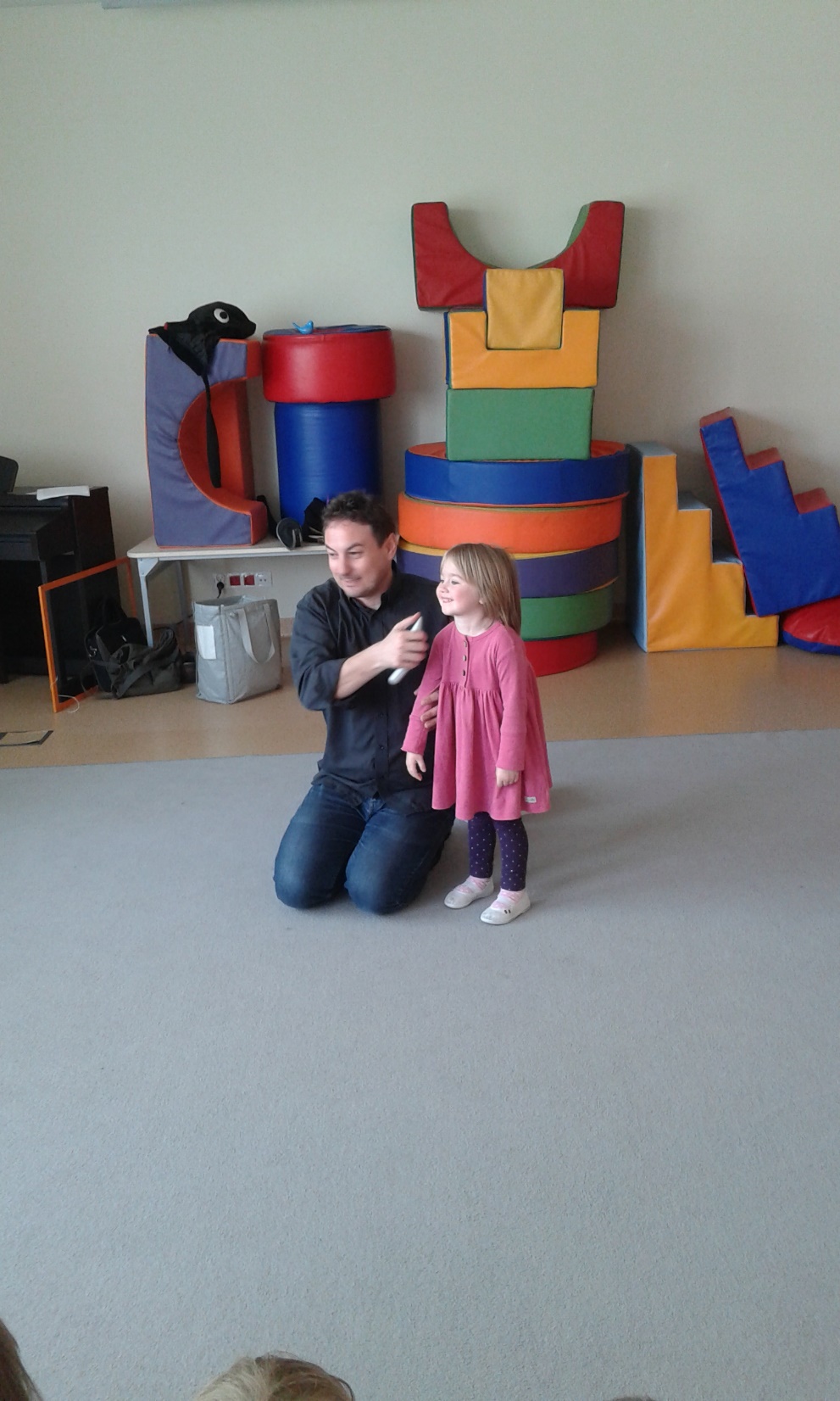 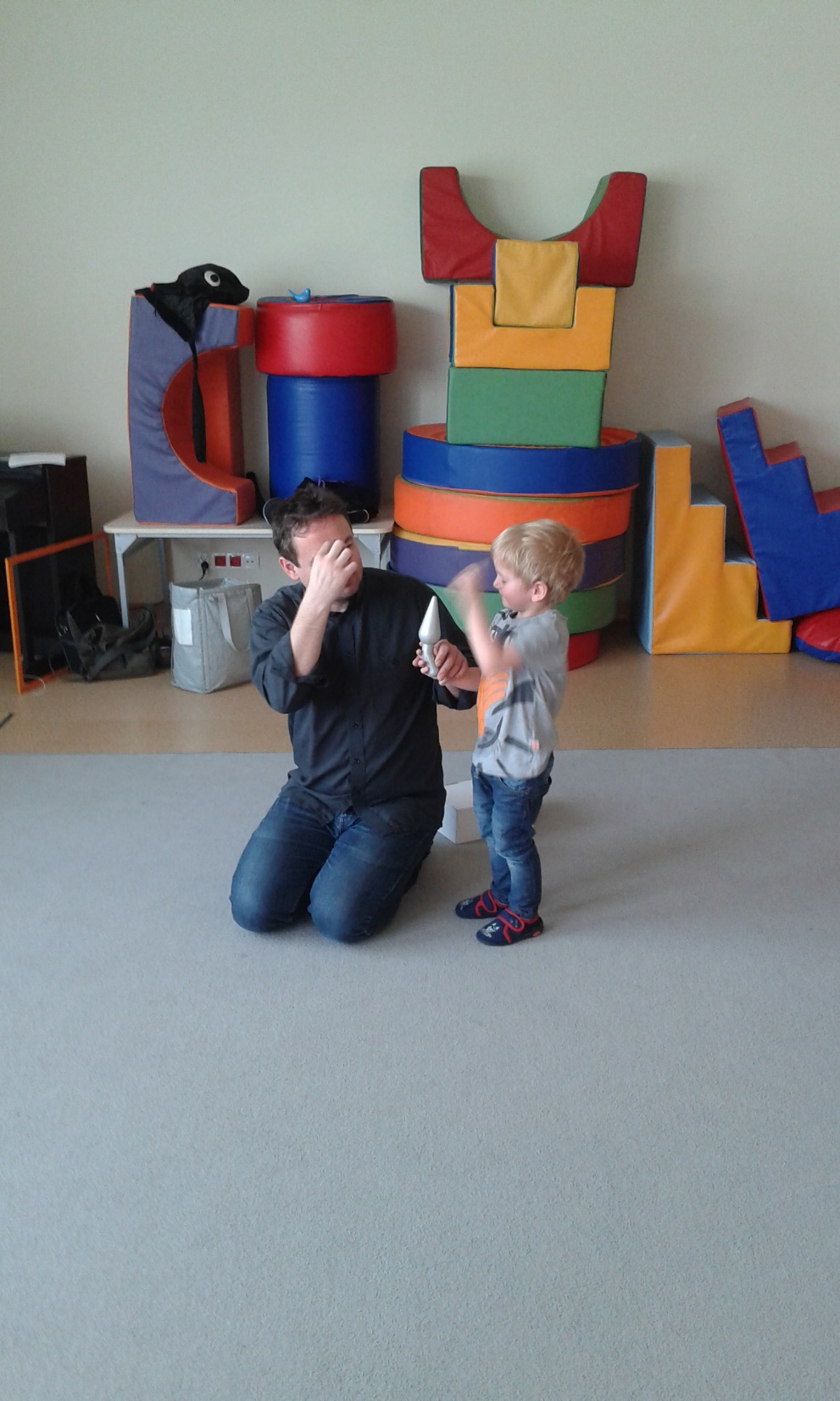 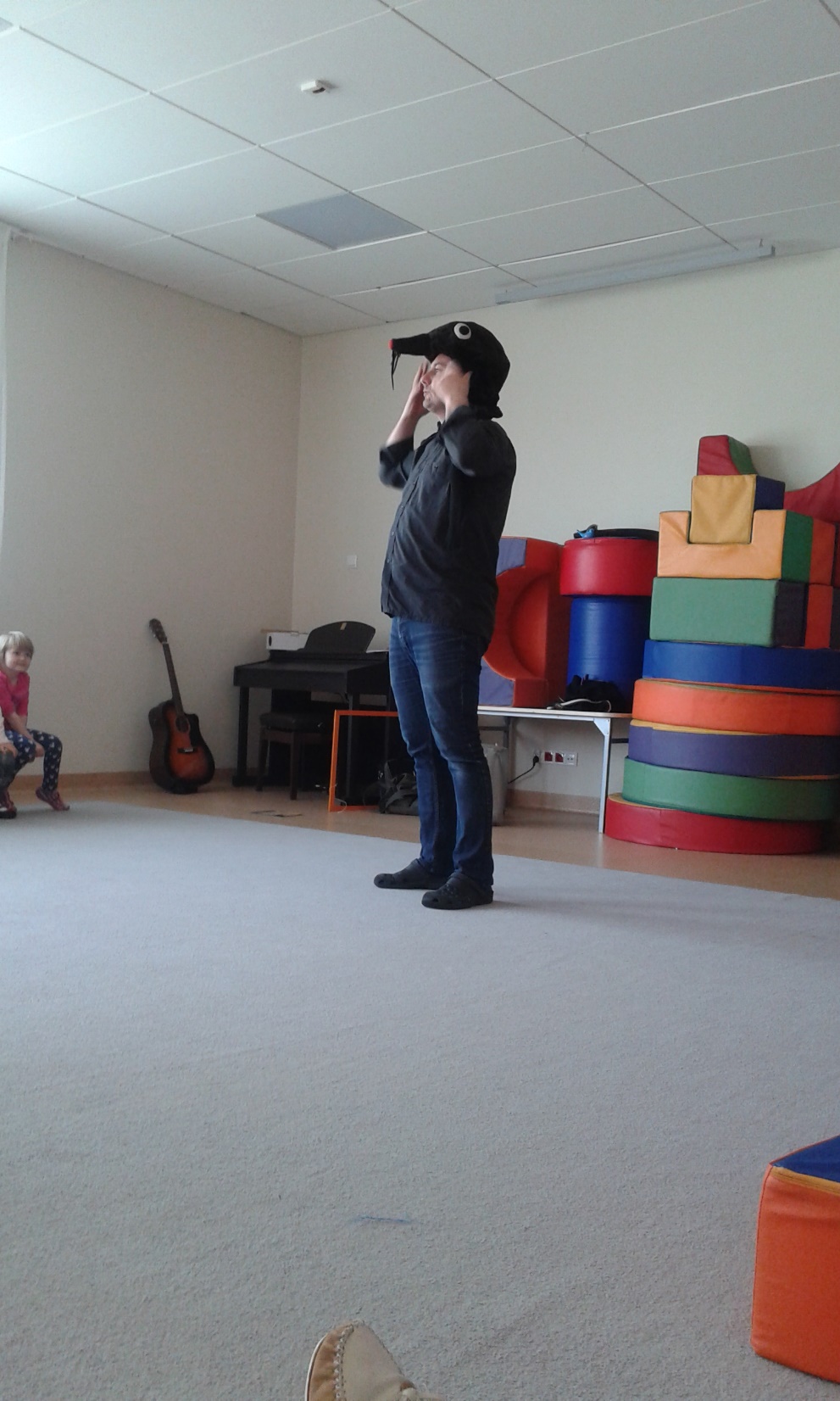 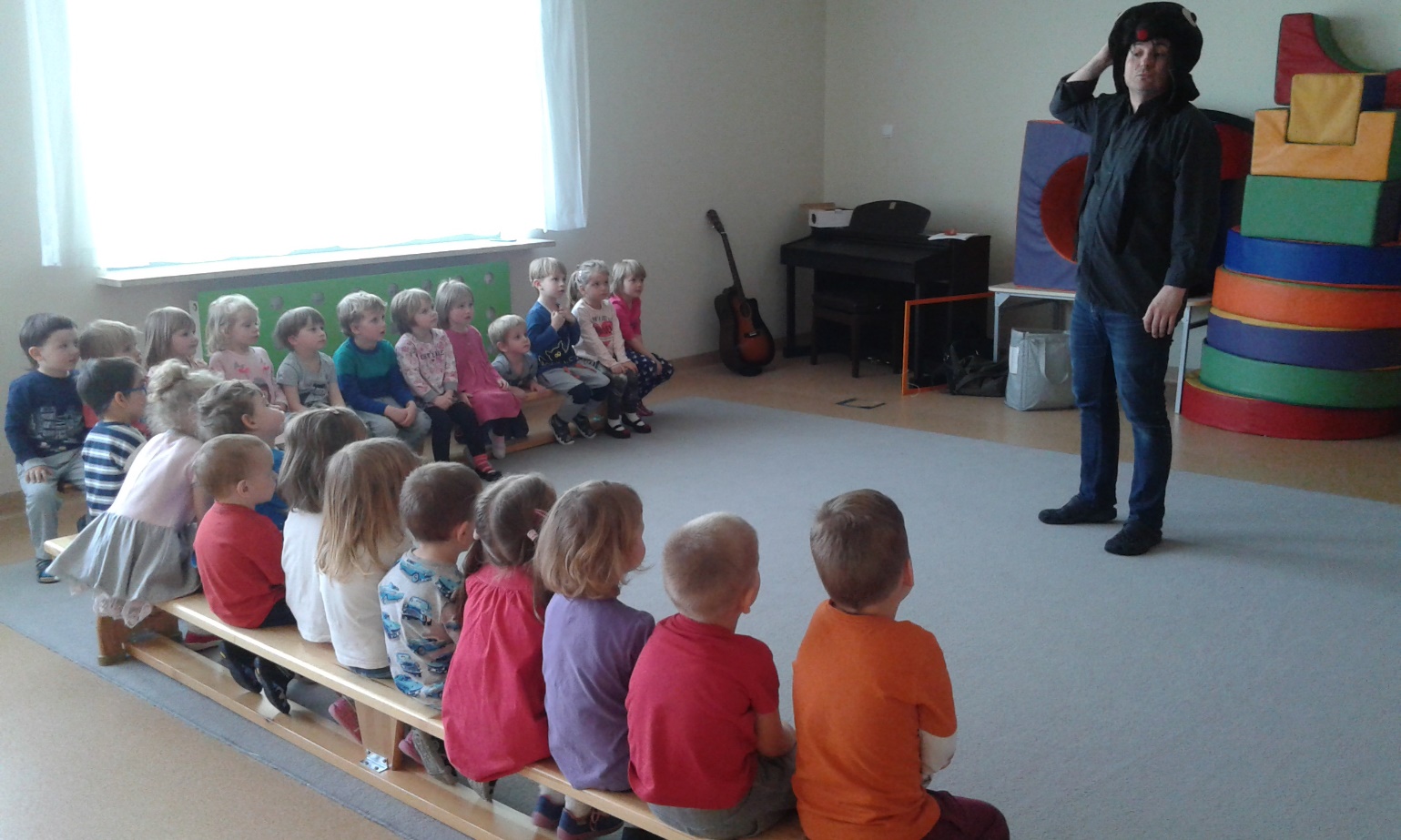 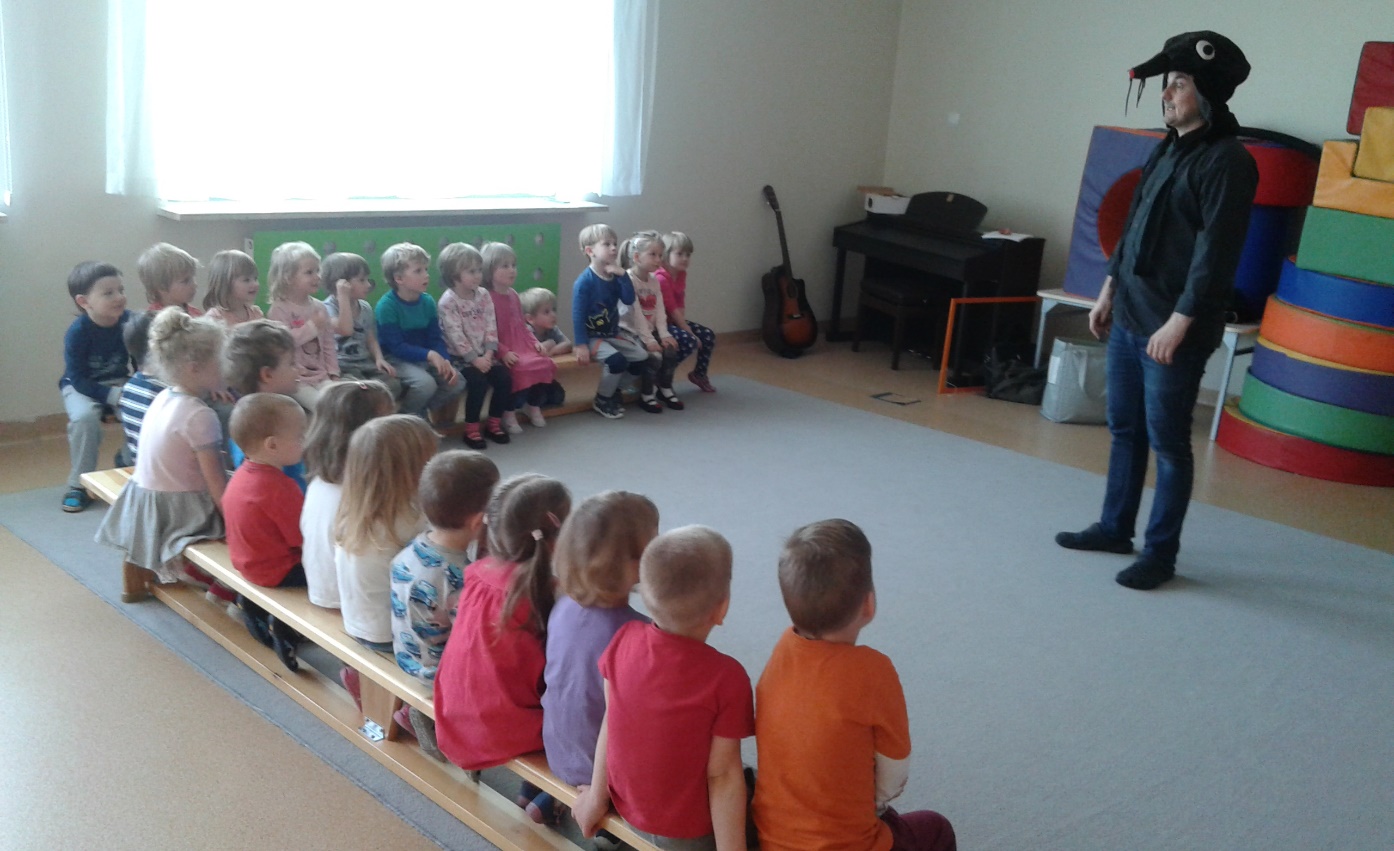 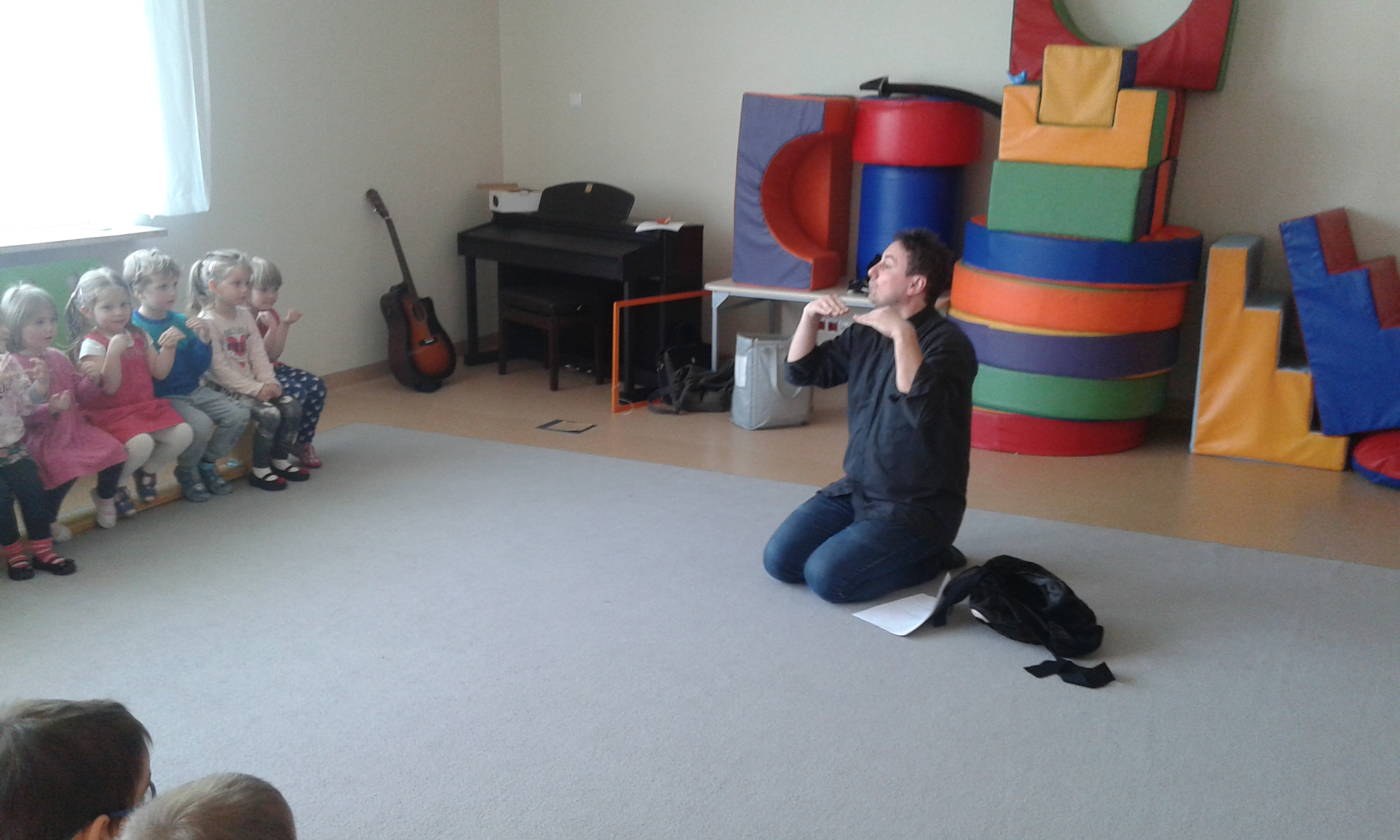